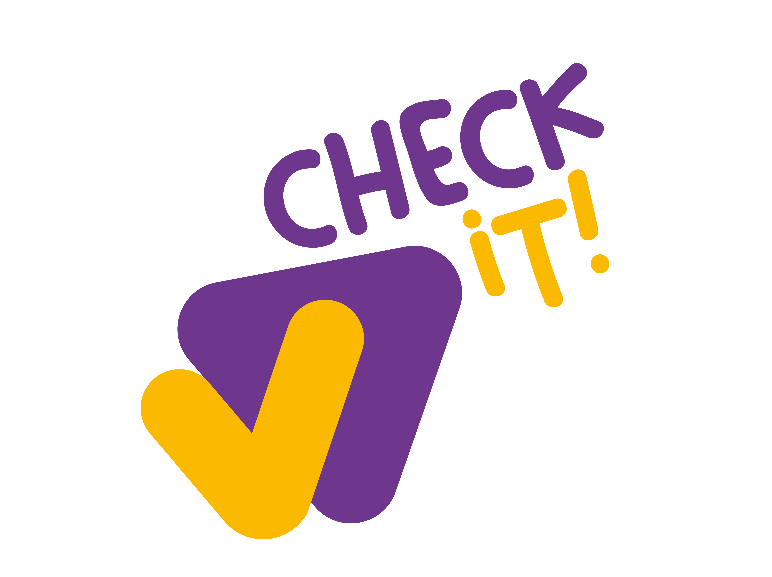 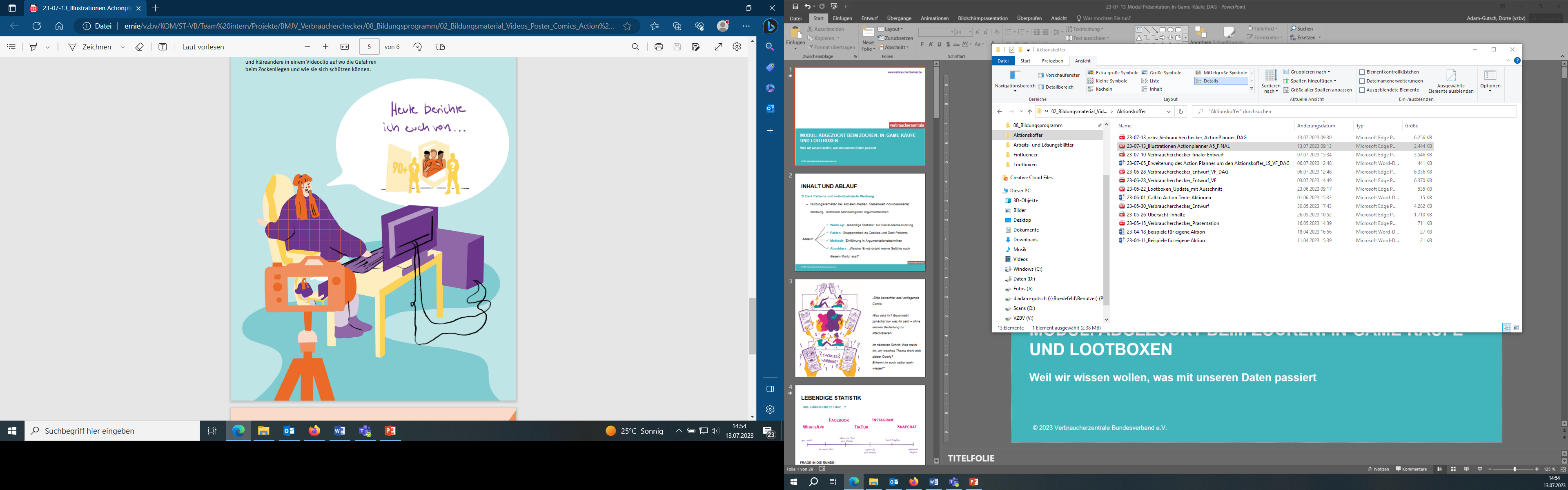 Abgezockt beim Zocken - Kostenfallen beim Online-Gaming
Verbraucherchecker: Workshops für Jugendliche
© 2024 Verbraucherzentrale Bundesverband e.V.
Stand: Februar 2025
[Speaker Notes: Sprechtext (Vorschlag):
„Willkommen zum Workshop! In diesem Workshop wollen wir mit euch zusammen unter anderem besprechen, was genaue Kostenfallen in Online-Spielen sind und wie ihr euch schützen könnt unkontrolliert Geld in Online-Spiele zu verzocken. .“]
Frage in die Runde (1)
Wie oft spielt ihr digitale Spiele?

a) (fast) täglich

b) mehrmals pro Woche

c) etwa einmal pro Woche

d) seltener oder gar nicht
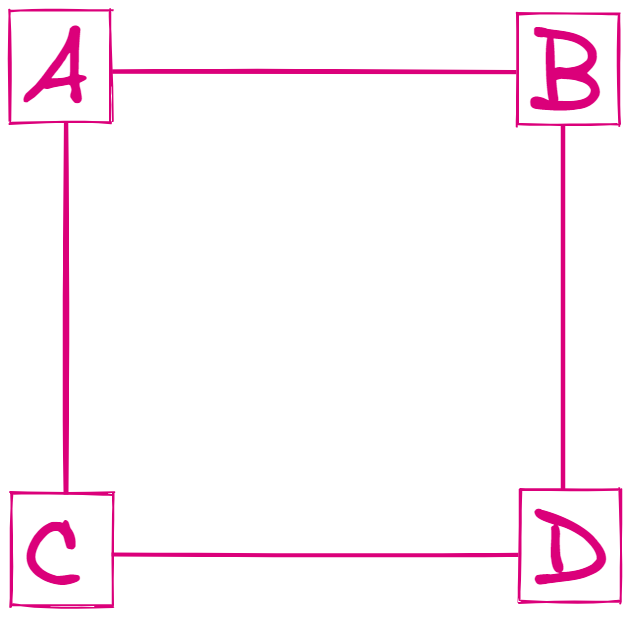 © 2024 Verbraucherzentrale Bundesverband e.V.
Stand: Februar 2025
[Speaker Notes: https://draw.kits.blog/app#room=1bfa8a18b9d736d9cc5e,9aZMyDoDO7BWhqEJL1zYUw

Sprechtext (Vorschlag): 
„Hierzu stellen wir euch ein paar Fragen mit jeweils vier Antwortmöglichkeiten. Jeder Antwort ist ein Buchstabe zugeordnet. Entsprechend eurer Antwort stellt euch bitte zu dem jeweiligen Buchstaben.

Die erste Frage lautet: Wie oft spielt ihr digitale Spiele?

a) (fast) täglich
b) mehrmals pro Woche
c) etwa einmal pro Woche
d) seltener oder gar nicht“

Hinweis für Trainer:innen: Die ausgedruckten Buchstaben können entweder in jeder Ecke des Raumes angebracht sein oder entlang einer Linie (mit Kreppband) auf dem Boden markiert sein.]
Frage in die Runde (2)
Welches Endgerät nutzt ihr am meisten, um digitale Spiele zu spielen?

a) Smartphone/Tablet

b) PC/Laptop

c) Konsole: Playstation/Xbox/Nintendo-    Switch

d) Ich spiele keine Spiele.
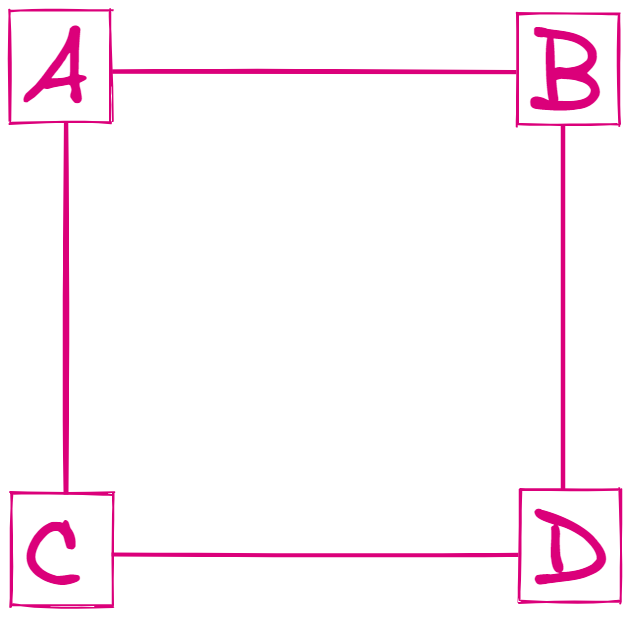 © 2024 Verbraucherzentrale Bundesverband e.V.
Stand: Februar 2025
[Speaker Notes: Sprechtext (Vorschlag): 
„Die zweite Frage lautet: 
Welches Endgerät nutzt ihr am meisten, um digitale Spiele zu spielen?

a) Smartphone/Tablet
b) PC/Laptop	
c) Konsole: Playstation/Xbox/Nintendo/Switch
d) Ich spiele keine Spiele.

Stellt euch bitte entsprechend auf.“]
Fragen in die Runde (3)
Welche digitalen Spiele spielt ihr?
Warum spielt ihr keine digitalen Spiele?
© 2024 Verbraucherzentrale Bundesverband e.V.
Stand: Februar 2025
[Speaker Notes: Sprechtext (Vorschlag):
„Bevor wir weitermachen, haben wir noch zwei offene Fragen an euch.

Welche digitalen Spiele spielt ihr?
Warum spielt ihr keine digitalen Spiele?

Gebt eure Antworten gern hier ins Plenum.“]
Frage in die Runde (4)
Habt ihr schon einmal Geld für Zusatzinhalte in digitalen Spielen bezahlt, z. B. für neue Charaktere, Fahrzeuge oder einen Zeitvorsprung?

Ja, bereits mehrfach. 

b) Ja, bisher nur einmal. 

c) Nein, ich gebe kein Geld für Extras aus. 

d) Nein, ich spiele keine digitalen Spiele.
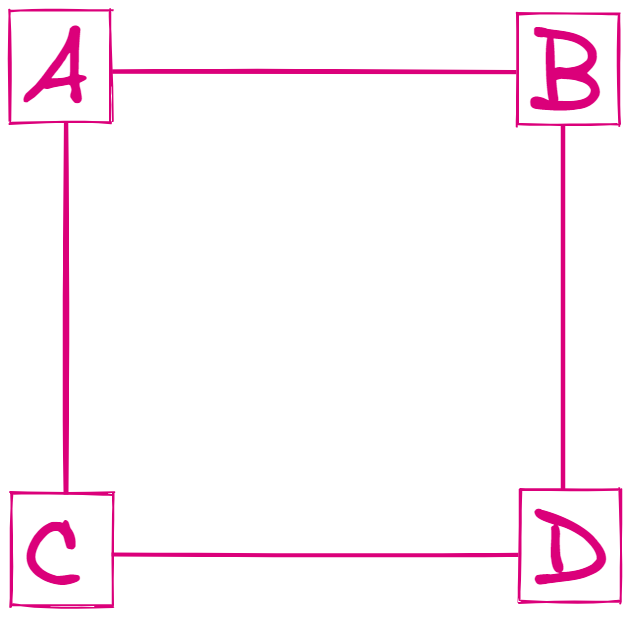 © 2024 Verbraucherzentrale Bundesverband e.V.
Stand: Februar 2025
[Speaker Notes: Sprechtext (Vorschlag):
„In der nächsten Frage geht es um Zusatzinhalte in Spielen.
Habt ihr schon einmal Geld für Zusatzinhalte oder Erweiterungen in digitale Spielen bezahlt, z. B. für neue Charaktere, Fahrzeuge oder einen Zeitvorsprung?

a) Ja, bereits mehrfach. 
b) Bisher nur einmal. 
c) Nein, ich gebe kein Geld für Extras aus. 
d) Nein, ich spiele keine digitalen Spiele.

Bitte stellt euch entsprechend eurer Antworten zum jeweiligen Buchstaben.

An alle diejenigen, die bereits Zusatzinhalte gekauft haben, welche Art von Zusatzinhalten habt ihr euch bisher gekauft? Berichtet gern im Plenum.“]
Aufgabenstellung
Recherchiert mit Hilfe der Informationsmaterialien auf dem Checker-Space unter www.verbraucherchecker.de die für euch wichtigen Informationen:
Findet euch bitte in Kleingruppen zusammen 
Nutzt das Arbeitsblatt und beantwortet auf dem Arbeitsblatt zum Thema: 
Online-Gaming, In-Game-Käufe und Lootboxen
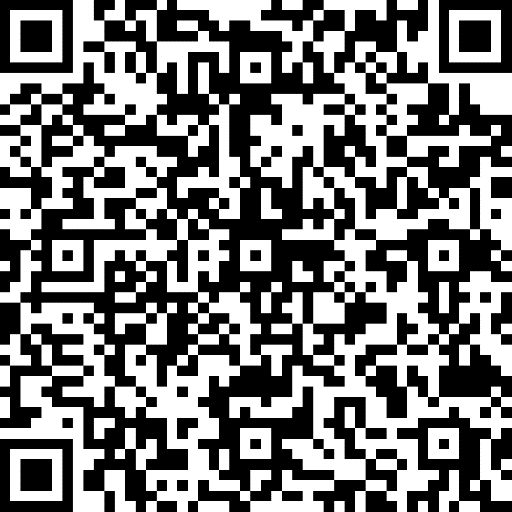 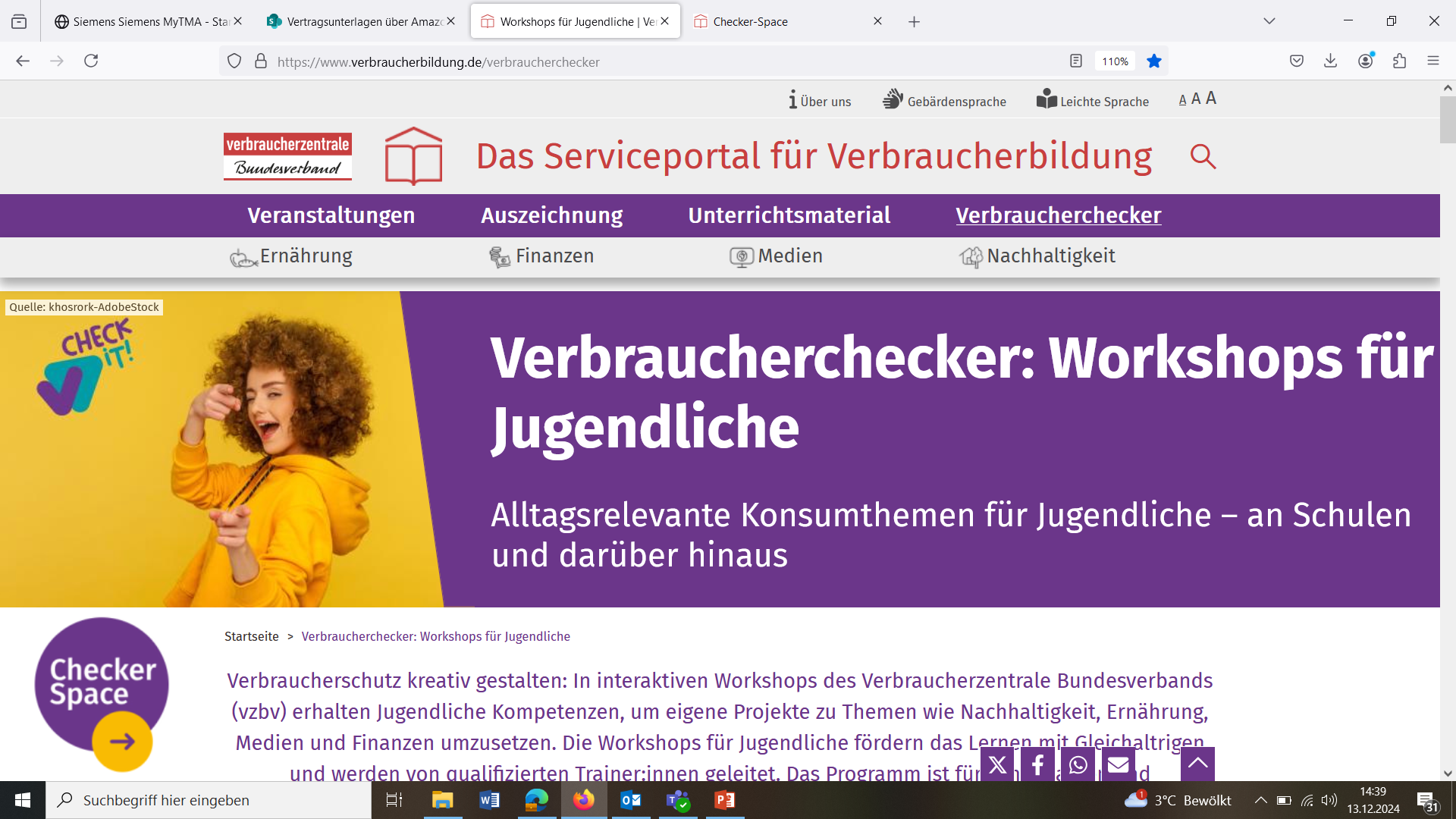 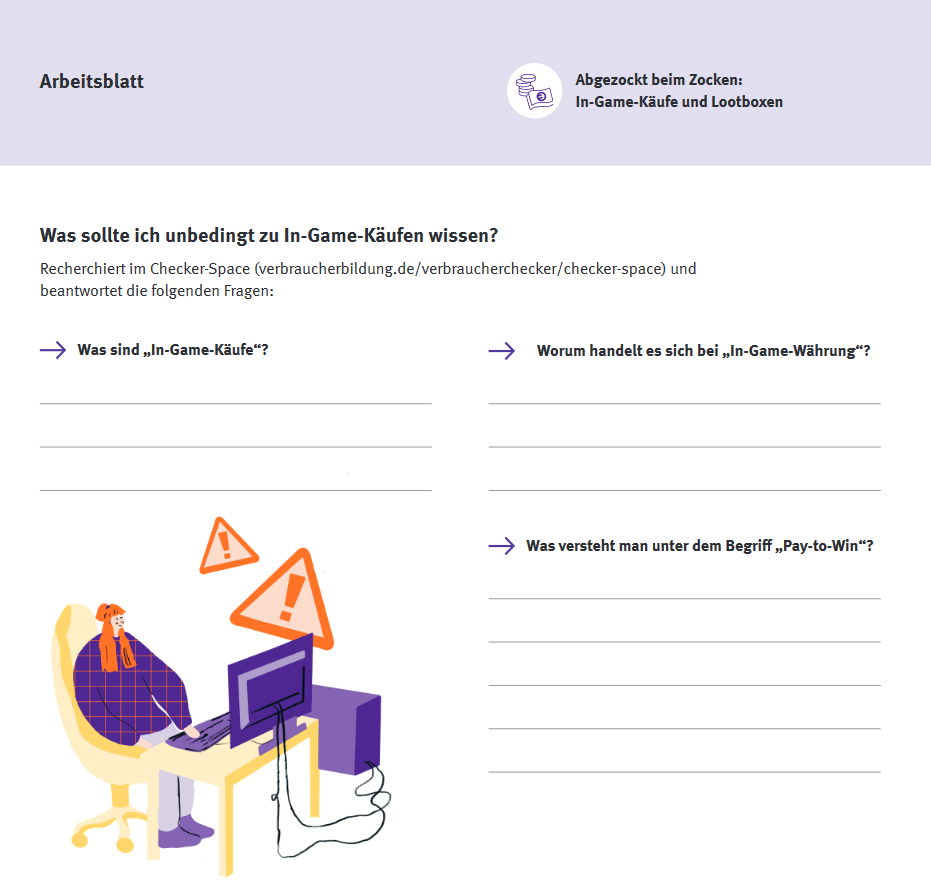 © 2024 Verbraucherzentrale Bundesverband e.V.
Stand: Februar 2025
[Speaker Notes: Sprechtext für Trainer:innen (Vorschlag):
„Findet euch in gleich große Gruppen zusammen.
Anschließend recherchiert mit Hilfe der Informationsmaterialien auf dem Checker-Space unter www.verbraucherchecker.de die für euch wichtigen Informationen zu den Themen 
In-Game-Käufe 
Lootboxen. 
Orientiert euch bei eurer Recherche an den Fragen auf dem Arbeitsblatt, dass wir euch austeilen. Darauf findet ihr verschiedene Frageformate, im Grunde ein Quiz.“

Arbeitsblatt wird ausgeteilt]
Auswertung: Quiz
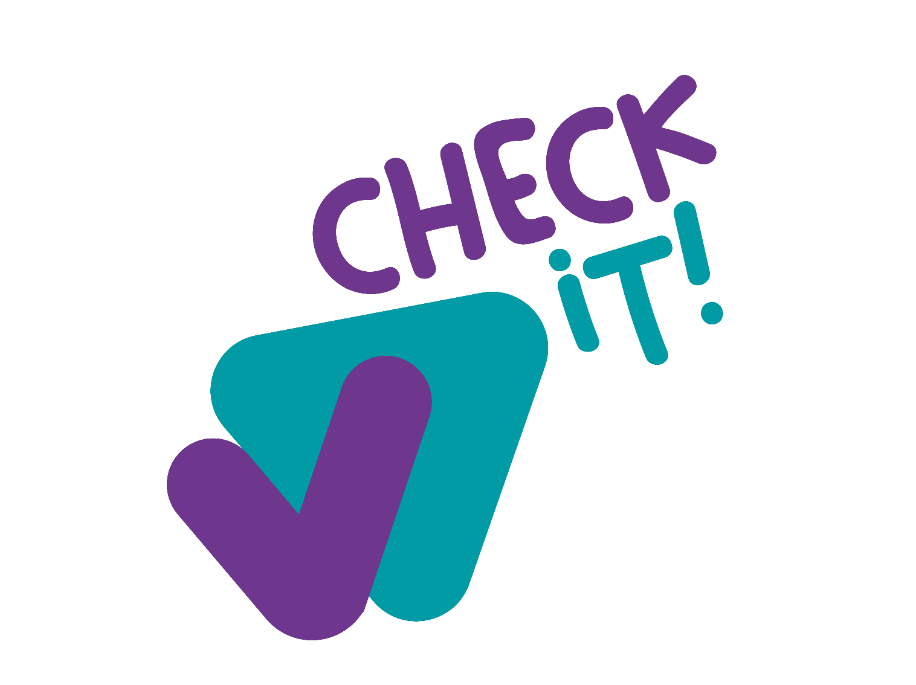 © 2024 Verbraucherzentrale Bundesverband e.V.
Stand: Februar 2025
[Speaker Notes: Sprechtext (Vorschlag):
„Lasst und gemeinsam in die Auswertung gehen! Hierzu haben wir alle Fragen in die Präsentation aufgenommen. Damit es aber nicht langweilig wird, haben wir noch zusätzliche Fragen eingebaut. Wir sind gespannt, ob ihr auch diese lösen könnt. Los geht`s.“]
Was sind „In-Game-Käufe“?
© 2024 Verbraucherzentrale Bundesverband e.V.
Stand: Februar 2025
[Speaker Notes: Sprechtext: bitte Frage vorlesen]
„In-Game-Käufe“ sind…
In-Game-Käufe sind grundsätzlich alle Käufe, die du während eines Spiels tätigen kannst, egal auf welchem Endgerät. Bei Spiele-Apps spricht man von In-App-Käufen.

DAS PROBLEM:
72 Prozent der Gamer:innen in Deutschland hatten schon einmal den Eindruck, in Spielen nur voran zu kommen, wenn sie In-Game-Käufe tätigen.
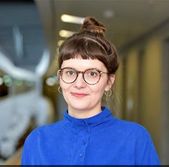 Gamer:innen werden immer wieder dazu gedrängt, Geld auszugeben, und im Unklaren über die wahren Kosten oder Gewinnwahrscheinlichkeiten gelassen. So wird der digitale Spielespaß schnell teuer – gerade für junge Nutzer:innen.

Sabrina Wagner, Referentin im Team Marktbeobachtung des vzbv

Foto: © 2023 Verbraucherzentrale Bundesverband e.V.
Quelle: https://www.vzbv.de/meldungen/lootboxen-verleiten-zum-wiederholten-geldausgeben, Stand Dezember 2023
© 2024 Verbraucherzentrale Bundesverband e.V.
Stand: Februar 2025
[Speaker Notes: Sprechtext (Vorschlag):
„Die erste Frage lautet: Was sind „In-Game-Käufe“?

Die Antwort ist: 
In-Game-Käufe sind grundsätzlich alle Käufe, die du während eines Spiels tätigen kannst. In der Regel sind diese Käufe innerhalb eines Shops, der über das Spielmenü aufrufbar ist, möglich.
Die InGame-Käufe bringen leider ein Problem mit sich, wie der Verbraucherzentrale Bundesverband mit einer Umfrage Ende 2022 herausgefunden hat. Nutzer:innen werden während des Spiels regelmäßig animiert, zum Beispiel neue Spielfunktionen einzukaufen, um bessere oder schnellere Spielerfolge zu feiern. 72 Prozent der Gamer:innen hatten sogar schon einmal den Eindruck, in Spielen nur voran zu kommen, wenn sie In-Game-Käufe tätigen. So kann der Spielespaß schnell teurer werden als gedacht, sagt dazu die Referentin der Verbraucherzentrale.“]
Wahr oder falsch? (1)
In-Game-Käufe gibt es nur in kostenlosen Spielen.
© 2024 Verbraucherzentrale Bundesverband e.V.
Stand: Februar 2025
[Speaker Notes: Sprechtext (Vorschlag):
„Und jetzt, was glaubt ihr? Gibt es das Problem nur bei kostenlosen Spielen? Stimmt die Aussage: In-Game-Käufe gibt es nur in kostenlosen Spielen.“
Teilnehmende sollen sich melden, wenn sie die Antwort für wahr halten.]
die Antwort ist (1)…
In-Game-Käufe gibt es nur in kostenlosen Spielen.
FALSCH
Auch in immer mehr kostenpflichtigen Spielen finden sich mittlerweile Shops, in denen Zusatzinhalte über echtes Geld erworben werden können. 

DAS PROBLEM:
Einmal gekauft, kann ein Spiel durch In-Game-Käufe doch noch teurer werden als gedacht. Spieler:innen werden durch den Spielmechanismus motiviert, Geld zu zahlen, um im Spiel vorankommen zu können.
Durch In-Game-Käufe können selbst kostenlos installierbare "Free to play"-Spiele teuer werden.
© 2024 Verbraucherzentrale Bundesverband e.V.
Stand: Februar 2025
[Speaker Notes: Sprechtext: bitte richtige Antwort vorlesen.]
Wahr oder falsch? (2)
Bei In-Game-Käufen wird ausschließlich über In-Game-Währung bezahlt.
© 2024 Verbraucherzentrale Bundesverband e.V.
Stand: Februar 2025
[Speaker Notes: Sprechtext : bitte Frage vorlesen. Teilnehmende sollen sich melden, wenn sie die Antwort für wahr halten.]
Die Antwort ist (2)…
Bei In-Game-Käufen wird ausschließlich über In-Game-Währung bezahlt.

FALSCH
Bei In-Game-Käufen kann, neben der In-Game-Währung, auch mit echtem Geld bezahlt werden. Teilweise lassen sich Produkte nur mit echtem Geld kaufen.

Das Problem: 
Knapp vier von zehn Gamer:innen (39 Prozent) haben bereits Geld für Zusatzinhalte in digitalen Spielen ausgegeben. Ein Viertel von ihnen gibt monatlich 100 € oder mehr für Zusatzinhalte in digitalen Spielen aus. Gut drei von zehn (31 Prozent) Gamer:innen, die Ausgaben tätigen, geben an, schon einmal mehr Geld für Zusatzinhalte in digitalen Spielen ausgegeben zu haben, als sie vorhatten.
Quelle: https://www.vzbv.de/meldungen/lootboxen-verleiten-zum-wiederholten-geldausgeben, Stand Dezember 2023
© 2024 Verbraucherzentrale Bundesverband e.V.
Stand: Februar 2025
[Speaker Notes: Sprechtext: bitte Antwort vorlesen]
Was sind „Lootboxen“?
Welche Antworten über Lootboxen sind wahr?
a) Lootboxen sind kostenpflichtige Boxen, die den Spieler:innen in jedem Fall helfen, innerhalb ihres Spiels voranzukommen. 

b) Mit Lootboxen können Spieler:innen Inhalte wie neue Charaktere, Erweiterungen, neue Level (Spielabschnitte), Upgrades (Verbesserungen) oder mehr Leben erwerben.

c) Beim Kauf von Lootboxen wissen Spieler:innen vorher nicht, was sich in den Boxen befindet.

d) Werbung innerhalb von Spielen kann Spieler:innen dazu drängen, Lootboxen zu kaufen, um im Spiel schneller voranzukommen.
© 2024 Verbraucherzentrale Bundesverband e.V.
Stand: Februar 2025
[Speaker Notes: Sprechtext (Vorschlag):
„Jetzt schauen wir wieder auf das Arbeitsblatt und die Frage, was Lootboxen sind. Welche Aussagen über Lootboxen sind wahr?“ 

Bitte einzelne Antworten vorlesen. Teilnehmende sollen sich melden, wenn sie die Antwort für wahr halten.]
„Lootboxen“ sind…
Welche Antworten über Lootboxen sind wahr?
FALSCH: Lootboxen sind kostenpflichtige Boxen, die den Spieler:innen in jedem Fall helfen, innerhalb ihres Spiels voranzukommen.

RICHTIG: Mit Lootboxen können Spieler:innen Inhalte wie neue Charaktere, Erweiterungen, neue Level (Spielabschnitte), Upgrades (Verbesserungen) oder mehr Leben erwerben.

RICHTIG: Beim Kauf von Lootboxen wissen Spieler:innen vorher nicht, was sich in den Boxen befindet.

RICHTIG: Werbung innerhalb von Spielen kann Spieler:innen dazu drängen, Lootboxen zu kaufen, um im Spiel schneller voranzukommen.
© 2024 Verbraucherzentrale Bundesverband e.V.
Stand: Februar 2025
[Speaker Notes: Sprechtext (Vorschlag):
„Die erste Aussage ist falsch. Lootboxen sind zwar kostenpflichtig, aber sie helfen Spieler:innen NICHT in jedem Fall, innerhalb ihres Spiels voranzukommen. Denn es ist nicht klar, welcher Inhalt mit den Lootboxen erworben wird.
Folgende Aussagen sind aber wahr:
- Bei Lootboxen können Spieler:innen Inhalte wie neue Charaktere, Erweiterungen, neue Level (Spielabschnitte), Upgrades (Verbesserungen) oder mehr Leben erwerben. Aber eben nur, wenn sie Glück haben, denn: 
- Beim Kauf von Lootboxen wissen Spieler:innen vorher nicht, was sich in den Boxen befindet. Lootboxen sind „Beutekisten“ mit Zufallsinhalten (zum Beispiel In-Game-Währung, neue Charaktere und Ausstattungen, neue Level). Das Problem ist:
- Werbung innerhalb von Spielen kann Spieler:innen dazu drängen, Lootboxen zu kaufen, um im Spiel schneller voranzukommen.“]
Was sind „lootboxen“? - Beispiele
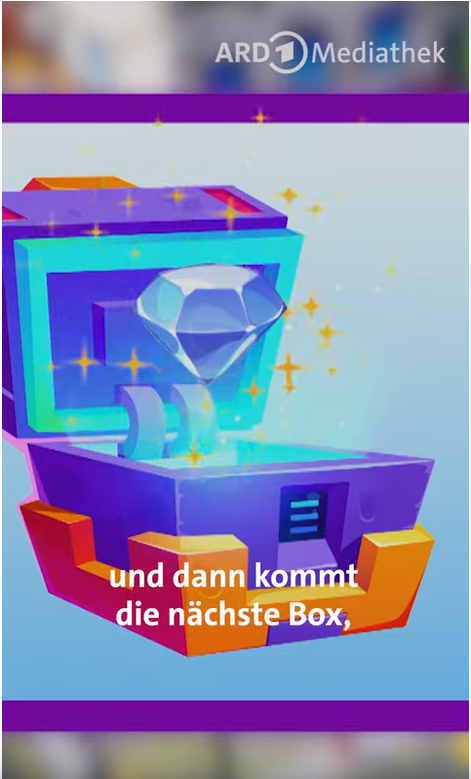 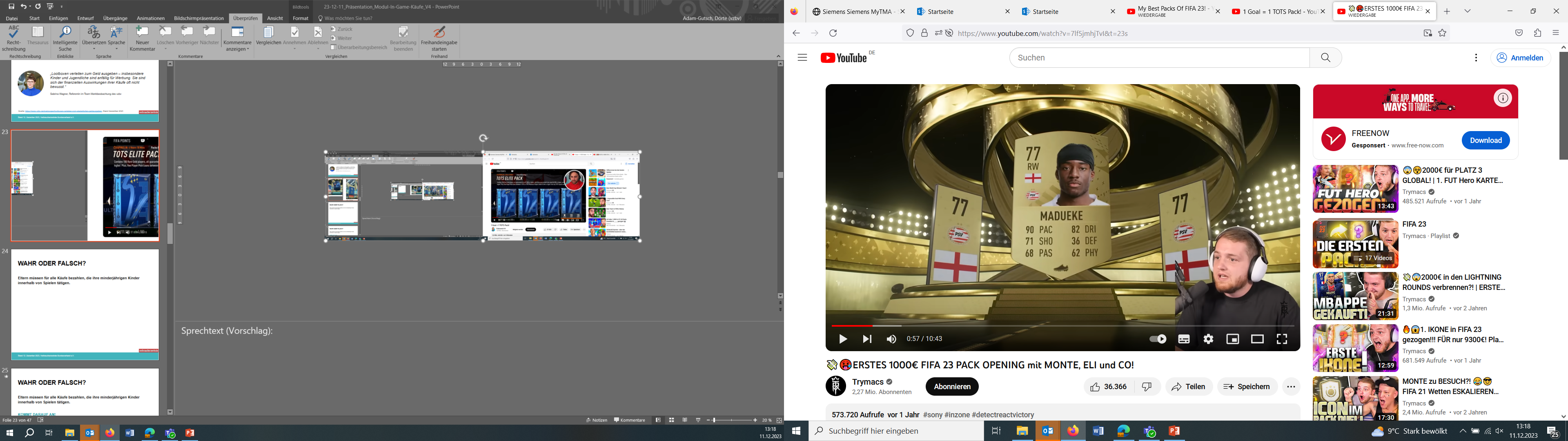 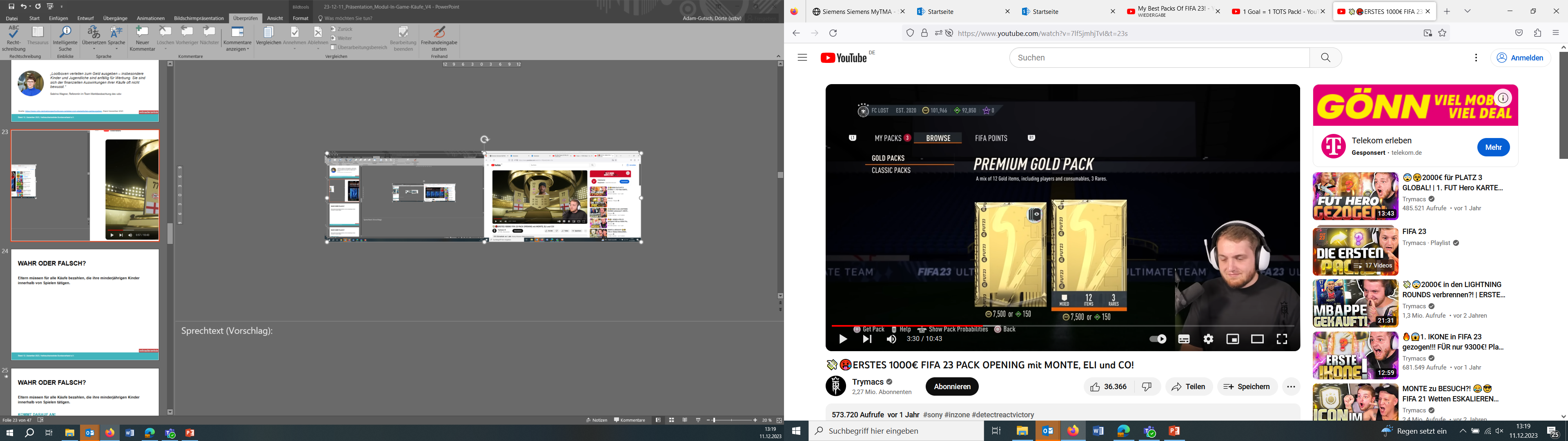 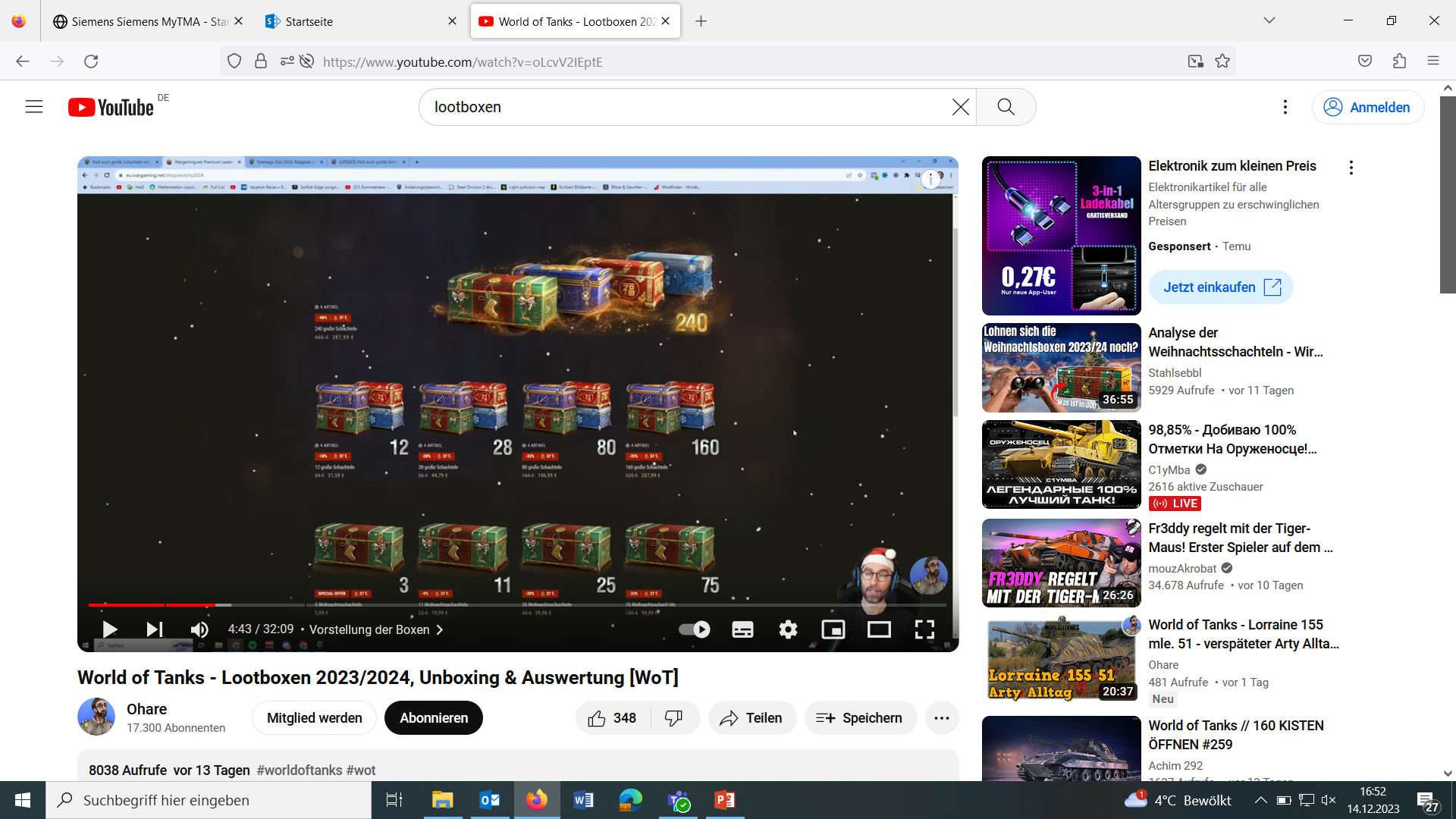 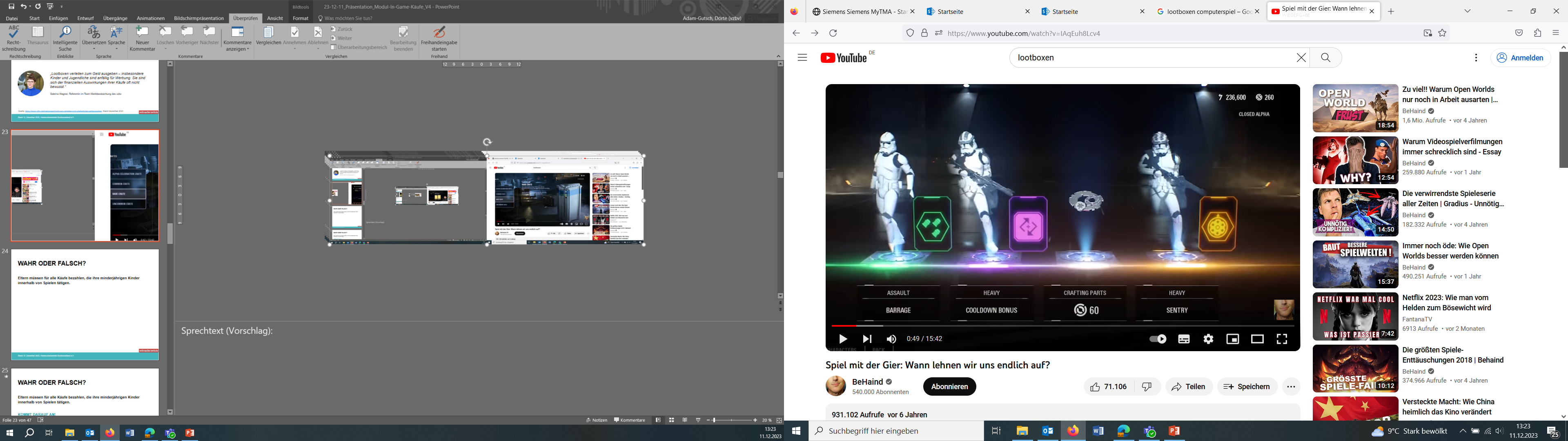 Screenshot. https://www.youtube.com/watch?v=j3wfqC5JBg8
Screenshots: https://www.youtube.com/watch?v=IAqEuh8Lcv4; https://www.youtube.com/watch?v=7lf5jmhjTvI&t=23s; https://www.youtube.com/watch?v=oLcvV2IEptE
© 2024 Verbraucherzentrale Bundesverband e.V.
Stand: Februar 2025
[Speaker Notes: Sprechtext (Vorschlag):
„Hier ein paar Beispiele, wie Lootboxen in Online-Spielen aussehen können. Diese Screenshots stammen aus den Online-Spielen FIFA World, World of Tanks und Battlefront II.“

Screenshots: https://www.youtube.com/watch?v=IAqEuh8Lcv4; https://www.youtube.com/watch?v=7lf5jmhjTvI&t=23s; https://www.youtube.com/watch?v=oLcvV2IEptE]
Das Problem mit „lootboxen“?
Lootboxen ähneln mit ihren kostenpflichtigen Zufallsinhalten dem Glücksspiel 
Sie stehen in Verdacht, suchtähnliches Kaufverhalten zu erzeugen.
75 Prozent der Gamer:innen stimmen zu, dass Lootboxen sie dazu verleiten, wiederholt Geld auszugeben.
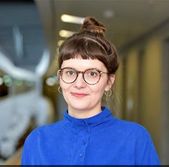 „Lootboxen verleiten zum Geld ausgeben – insbesondere Kinder und Jugendliche sind anfällig für Werbung. Sie sind sich der finanziellen Auswirkungen ihrer Käufe oft nicht bewusst.“

Sabrina Wagner, Referentin im Team Marktbeobachtung des vzbv

Foto: © 2023 Verbraucherzentrale Bundesverband e.V.
Quelle: https://www.vzbv.de/meldungen/lootboxen-verleiten-zum-wiederholten-geldausgeben, Stand Dezember 2023
© 2024 Verbraucherzentrale Bundesverband e.V.
Stand: Februar 2025
[Speaker Notes: Sprechtext (Vorschlag):
„Die Antwort ist: Lootboxen sind kostenpflichtige „Beutekisten“ mit Zufallsinhalten (zum Beispiel In-Game-Währung, neue Charaktere und Ausstattungen, neue Level), die man im Spiel kaufen kann. Bei den Zufallsinhalten weiß man vor dem Kauf nicht, was man für sein Geld bekommt. Sie ähneln daher dem Glücksspiel und stehen in Verdacht, suchtähnliches Kaufverhalten zu erzeugen. 75 Prozent der Gamer:innen stimmen in der Umfrage des Verbraucherzentrale Bundesverbands zu, dass Lootboxen sie dazu verleiten, wiederholt Geld auszugeben.“]
Wahr oder falsch? (3)
Eltern müssen nicht für die Käufe bezahlen, die ihre minderjährigen Kinder innerhalb von Online-Spielen tätigen.
© 2024 Verbraucherzentrale Bundesverband e.V.
Stand: Februar 2025
[Speaker Notes: https://www.youtube.com/watch?v=j3wfqC5JBg8

Sprechtext (Vorschlag):
„Was denkt ihr hier? Stimmt die Aussage: 
Eltern müssen nicht für die Käufe bezahlen, die ihre minderjährigen Kinder innerhalb von Spielen tätigen.“]
Die Antwort ist (3)…
Eltern müssen nicht für die Käufe bezahlen, die ihre minderjährigen Kinder innerhalb von Online-Spielen tätigen.

RICHTIG:
Grundsätzlich gilt: Für einen wirksamen Vertragsabschluss benötigen Kinder und Jugendliche die vorherige Einwilligung oder eine nachträgliche Genehmigung ihrer Eltern. Haben sie diese nicht, besteht in der Regel keine Zahlungspflicht. 
Die Praxis zeigt: Wenn Eltern schnell handeln und direkt Einspruch gegen die Abbuchungen einlegen, müssen sie oftmals nicht für die In-Game- oder In-App-Käufe ihrer minderjährigen Kinder bezahlen. 
Aber: Warten Eltern zu lange mit dem Einspruch, kann das einer Duldung gleichkommen und somit eine Zahlungspflicht begründen.
© 2024 Verbraucherzentrale Bundesverband e.V.
Stand: Februar 2025
[Speaker Notes: Sprechtext (Vorschlag):
„Die Antwort ist wahr: Grundsätzlich gilt: Für einen wirksamen Vertragsabschluss benötigen Kinder und Jugendliche die vorherige Einwilligung oder eine nachträgliche Genehmigung ihrer Eltern. Haben sie diese nicht, besteht in der Regel keine Zahlungspflicht. 
Die Praxis zeigt: Wenn Eltern schnell handeln und direkt Einspruch gegen die Abbuchungen einlegen, müssen sie oftmals nicht für die In-Game- oder In-App-Käufe ihrer minderjährigen Kinder bezahlen. Warten Eltern aber zu lange mit dem Einspruch, kann das einer Duldung gleichkommen und somit eine Zahlungspflicht begründen.“]
Welche Antworten Sind richtig?
Wie kannst du dich vor Kostenfallen bei In-Game-Käufen schützen? 

Prüfe vor dem Installieren des Spiels, ob für das Weiterkommen im Spiel In-Game-Käufe erforderlich sind.

Hinterlege keine Zahlungsarten (Kreditkarten-, Konto- oder Handynummern) in deinem Benutzerkonto, sondern nutze Prepaid-Gutscheine.

Schütze alle deine Transaktionen mit einem Passwort.
© 2024 Verbraucherzentrale Bundesverband e.V.
Stand: Februar 2025
[Speaker Notes: Sprechtext (Vorschlag):
„Wie könnt ihr euch vor Kostenfallen bei In-App- und In-Game-Käufen schützen? Welche der folgenden Antworten sind richtig?“
Bitte Antwortmöglichkeiten vorlesen.]
Alle Antworten sind richtig
Wie kannst du dich vor Kostenfallen bei In-Game-Käufen schützen? 

RICHTIG: Prüfe vor dem Installieren des Spiels, ob für das Weiterkommen im Spiel In-Game-Käufe erforderlich sind.

RICHTIG: Hinterlege keine Zahlungsarten (Kreditkarten-, Konto- oder Handynummern) in deinem Benutzerkonto, sondern nutze Prepaid-Gutscheine.

RICHTIG: Schütze alle deine Transaktionen mit einem Passwort.

→ Habt ihr noch andere Ideen?
© 2024 Verbraucherzentrale Bundesverband e.V.
Stand: Februar 2025
[Speaker Notes: Sprechtext (Vorschlag):
„Die Antwort: 
Alle Aussagen sind richtig. Habt ihr noch andere Ideen, wie man sich vor Kostenfallen beim Gaming schützen kann?“

Hinweis: sammelt die vorgestellten Ideen auf Moderationskarten, an einer Tafel, Whiteboard, o. ä. Diese Ideen können die Teilnehmenden für ihre eigene Aktion nutzen. Sie motivieren für den sich nun anschließenden Methoden-Teil.

Weitere Beispiele können sein: in Belgien, Niederlande und Spanien sind Lootboxen bereits als Glückspiel eingestuft und in Spielen für Minderjährige verboten. Die Europäische Verbraucherzentrale fordert das für die gesamte EU (https://www.europarl.europa.eu/news/de/headlines/society/20230112STO66402/funf-wege-wie-das-europaische-parlament-online-spieler-schutzen-will).]
Weitere Infos
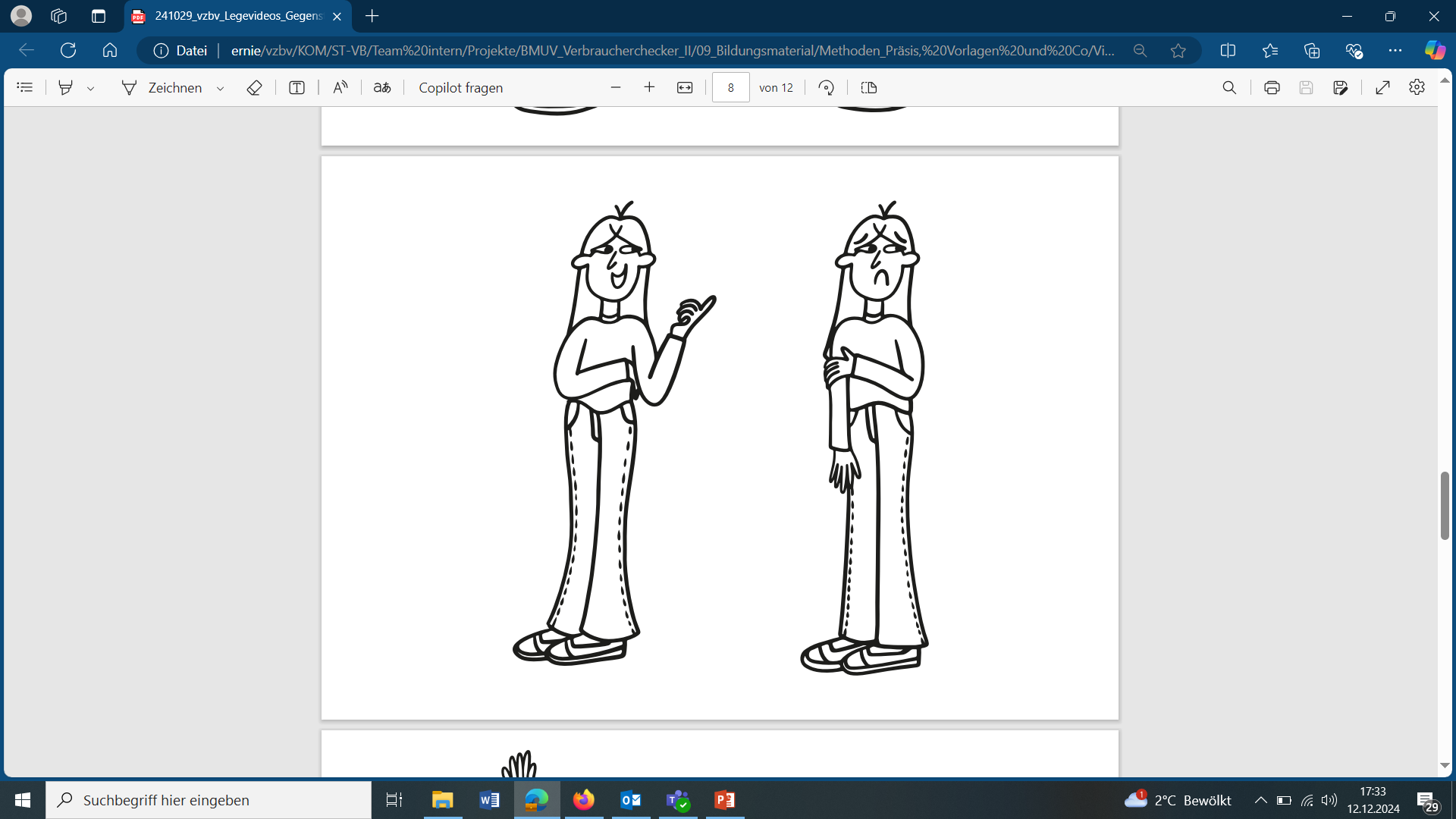 Weitere Infos, Artikel, Podcasts und Videos zu diesem und weiteren Themen gibt es auf:
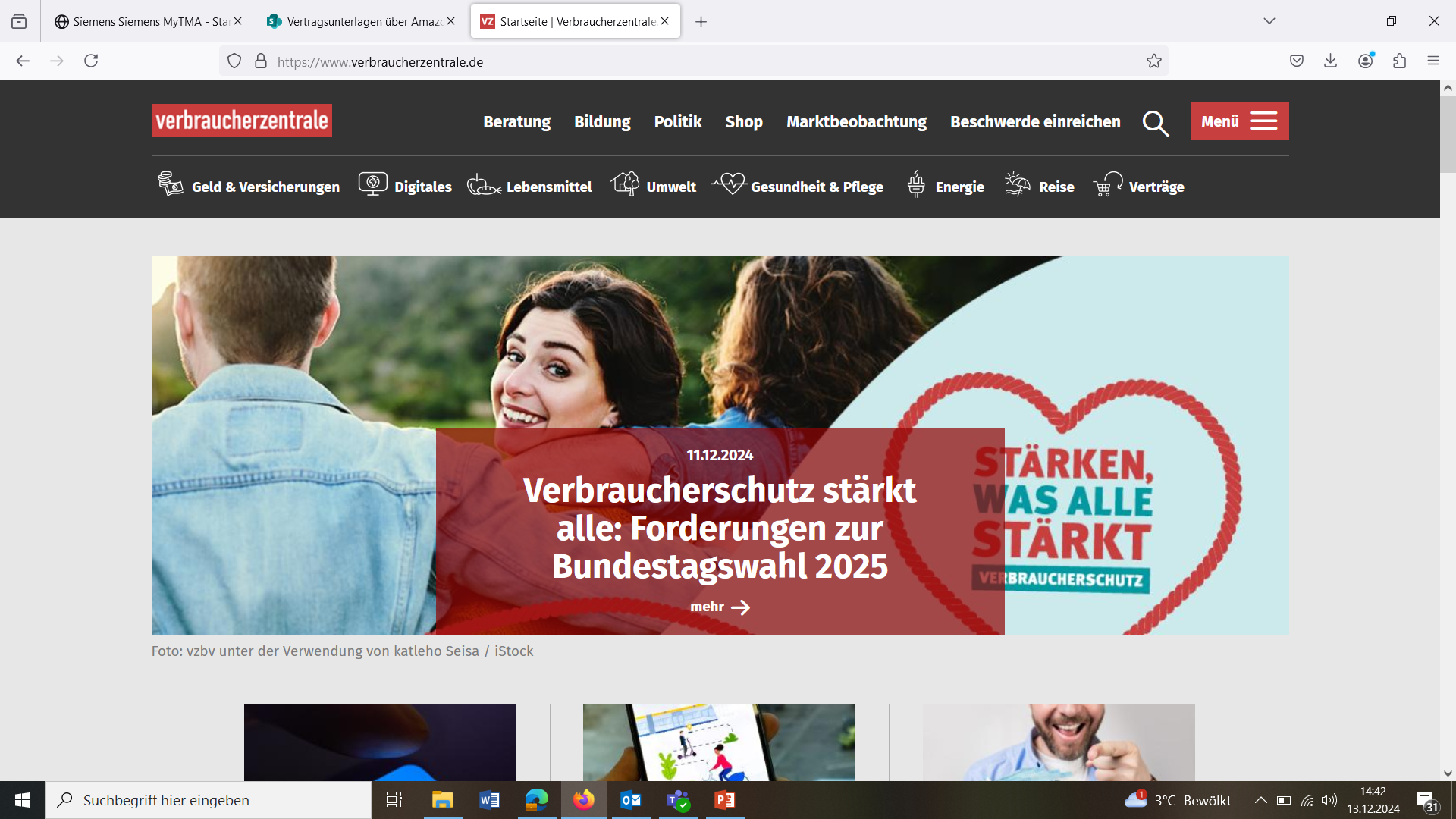 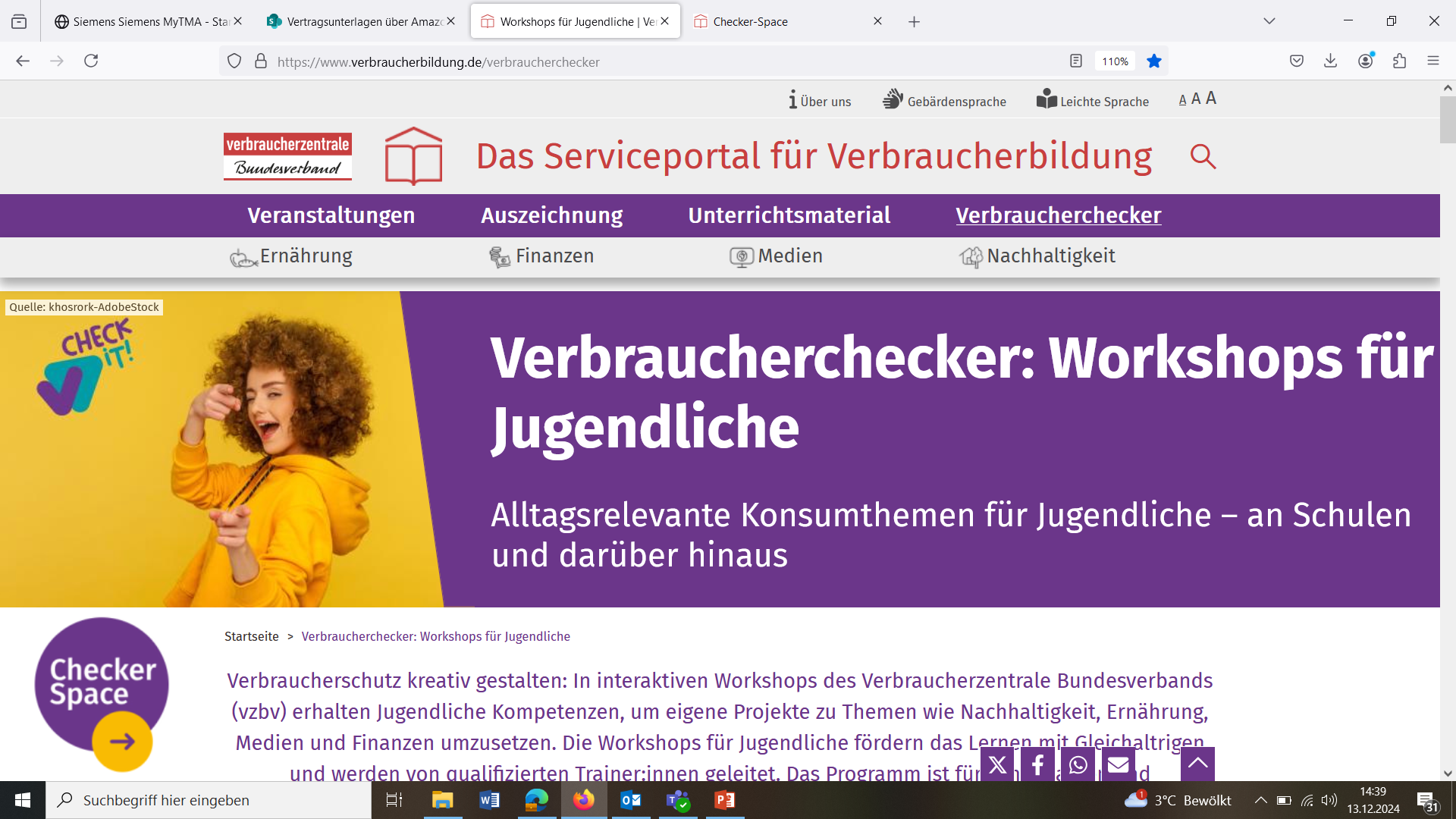 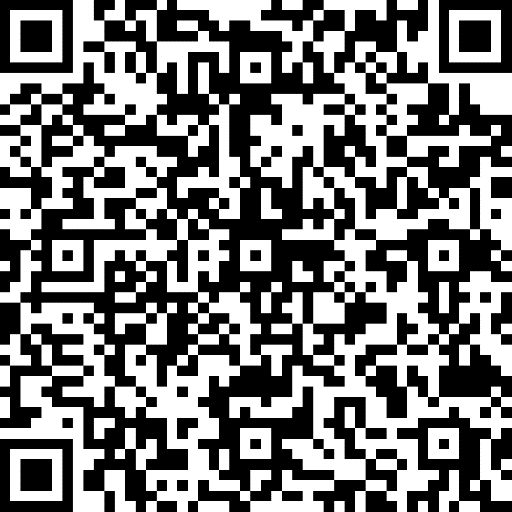 https://www.verbraucherzentrale.de/
© 2024 Verbraucherzentrale Bundesverband e.V.
Stand: Februar 2025
[Speaker Notes: Sprechtext (Vorschlag):
„Und wenn ihr euch gern noch weiter informieren möchtet, dass schaut gern wieder in den Checker-Space und auf verbraucherzentrale.de.“]
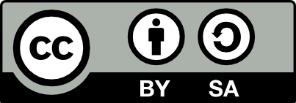 Dieses Werk ist lizenziert unter einer Creative Commons Namensnennung - Weitergabe unter gleichen Bedingungen 4.0 International Lizenz. Der Verbraucherzentrale Bundesverband muss als Quelle genannt und die oben genannte Creative Commons-Lizenz verwendet werden. Lizenztext unter http://creativecommons.org/licenses/by-sa/4.0/
www.verbraucherchecker.de
www.instagram.com/verbraucherchecker
Impressum
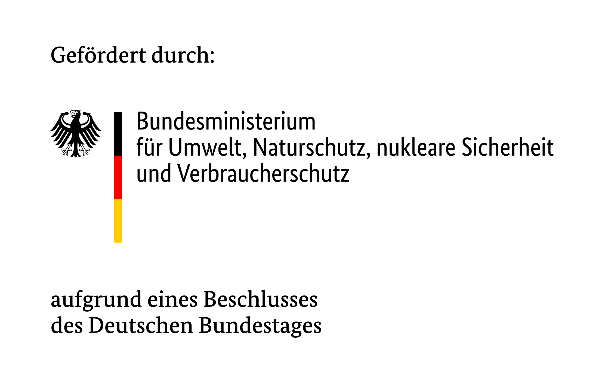 Verbraucherzentrale Bundesverband e.V.
Rudi-Dutschke-Straße 17 10969 Berlin
info@vzbv.dewww.vzbv.de
© 2024 Verbraucherzentrale Bundesverband e.V.
Stand: Februar 2025